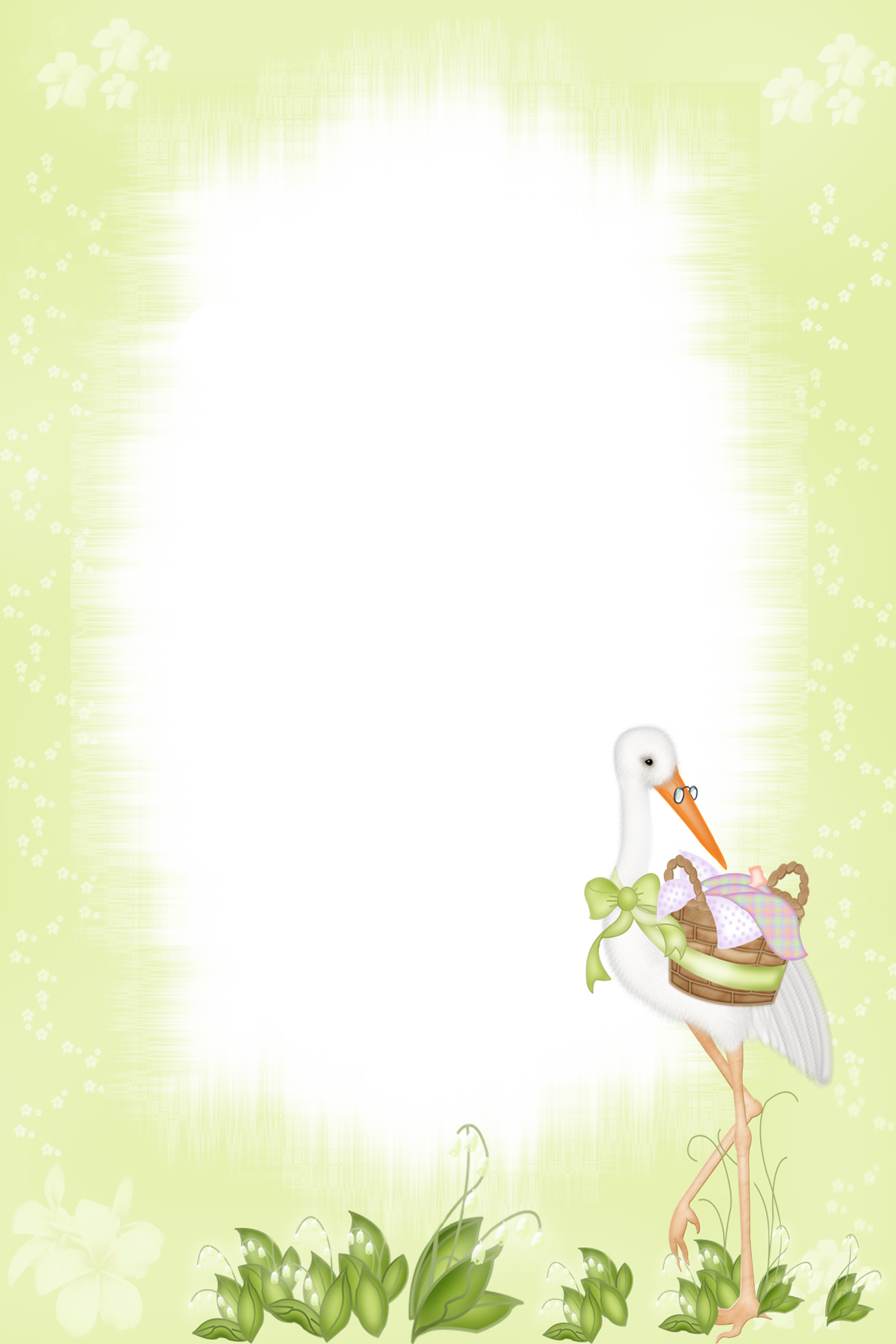 Как формируется личность
Если ребёнка постоянно критикуют
-      Он учится ненавидеть. 
Если ребёнок живет во вражде
Он учится агрессивности.
Если  ребёнка высмеивают
Он становится замкнутым.
Если ребёнок растет в упрёках
Он учится жить с чувством вины.
Если  ребёнок живет в терпимости
Он учится принимать других.
Если ребёнка подбадривают
Он учится верить в себя.
Если ребёнка хвалят
Он учится быть справедливым.
Если ребёнок растет в безопасности
Он учится верить в людей.
Если ребёнка поддерживают
Он учится верить в себя.
Если ребёнок живет в атмосфере 
понимания и дружелюбия
Он учится находить любовь 
в этом мире.
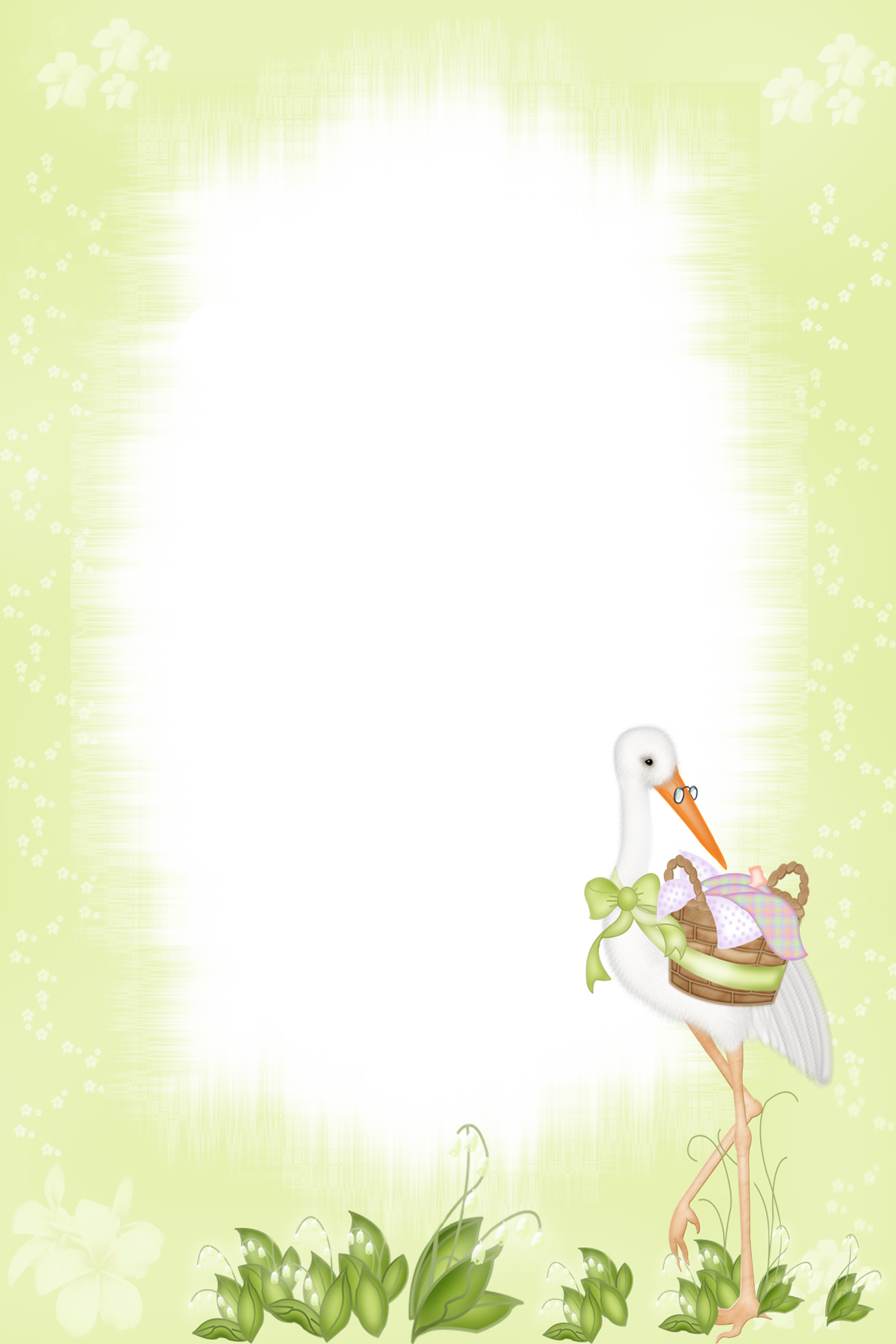 Уважаемые родители!
Если ребёнка постоянно критиковать, 
он учится осуждать. 
Если ребёнок растет во враждебности, 
он учится агрессивности.
Если  ребёнок растет в страхе, 
он учится всего бояться.
Если ребёнок окружен жалостью, 
он учится жалеть себя.
Если  ребёнок растет среди насмешек, 
он становится застенчивым.
Если ребёнка постоянно сравнивать с другими, 
он учится завидовать.
Если ребёнок растет с чувством стыда, 
он учится всегда быть виноватым.

Если ребёнок растет в атмосфере поддержки, 
он учится быть уверенным в себе.
Если ребёнок растет в похвале, 
он учится быть благодарным.
Если ребёнок растет в атмосфере терпимости, 
он учится быть терпеливым.
Если ребёнок растет в атмосфере одобрения, 
он учится нравится себе.
Если ребёнок растет в признании, 
он учится ставить цели и достигать их.
Если ребёнок растет в атмосфере принятия, 
он учится любить.
Если ребёнок растет в сочувствии, 
он учится быть великодушным.
Если ребёнок растет в честности и 
справедливости, 
он учится различать добро и зло.
Если ребёнок растет в атмосфере доверия, 
он учится верить в себя и окружающих.
Если ребёнок окружен дружелюбием, 
он знает,  что мир – это прекрасное место.
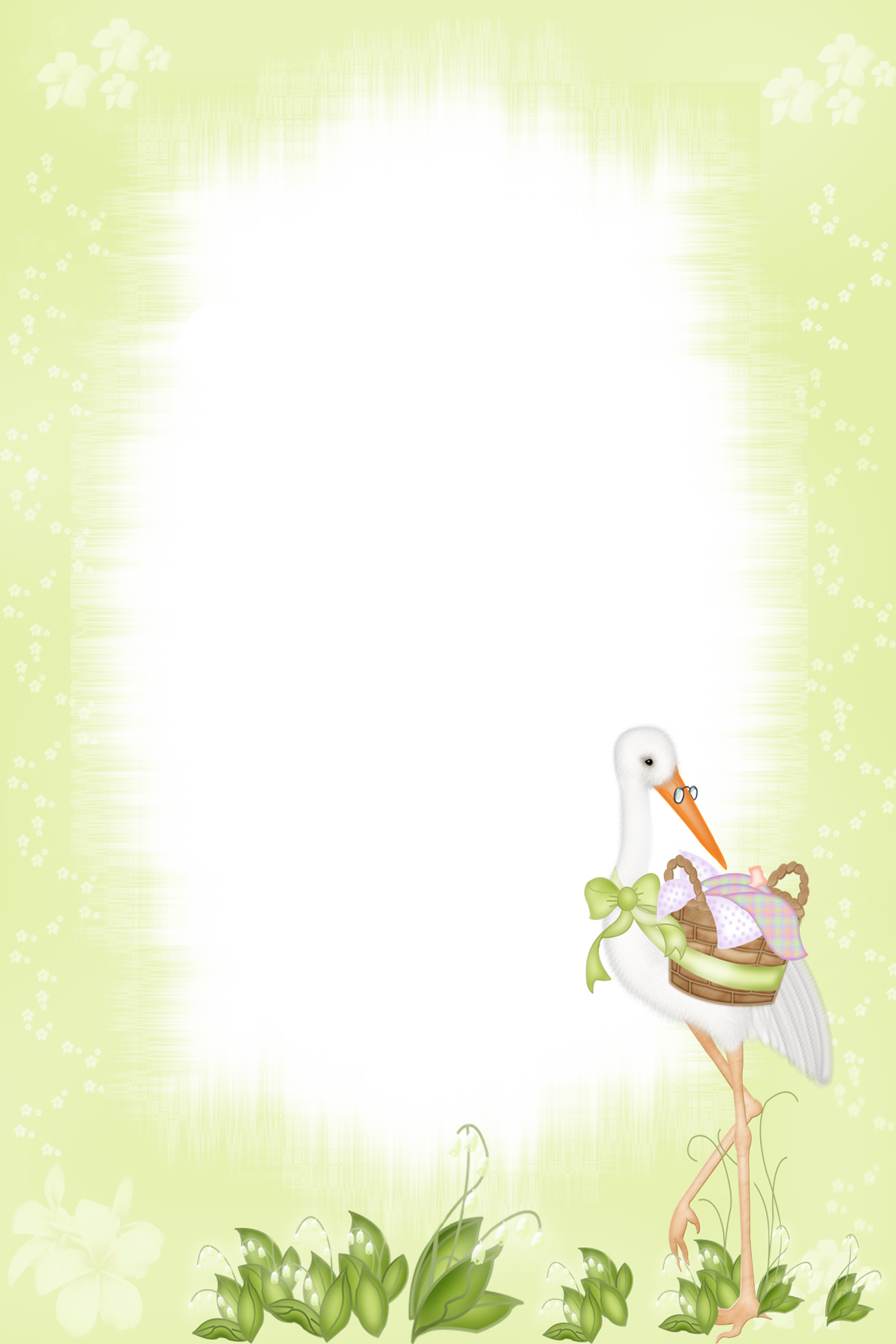 Памятка
«Маленькие секреты комфортного общения»
ЖЕСТЫ
Открытые ладони – откровенность
Сжатие кулаков – возбуждение, агрессивность
Прикрывание рта в момент речи – удивление, ложь
Прикосновение к носу – неуверенность, ложь
Потирание уха и других частей головы – смущение
Поглаживание подбородка – принятие решения
Пощипывание ладони – готовность к агрессии
«собирание ворсинок» с одежды – жест неодобрения
Протирание очков – пауза для обдумывания
Снятие очков и их бросание на стол – трудная и 
        неприятная тема

 МИМИКА ЛИЦА
Глаза:
Взгляд в глаза – восхищение, интерес, откровенность, враждебность.
Отводится взгляд – стыд, обман, отсутствие согласия, недоверие.
«Блестящий взгляд», усиленное моргание – возбуждение, обман.
Брови:
Поднятые – удивление, презрение, страх, интерес.
Опущенные – отвращение, гнев, стыд, скорбь.
Улыбка:
*Наличие – дружелюбие
*чрезмерная улыбчивость, кривая улыбка 
– нервозность
*при поднятых бровях – готовность подчиниться
*при опущенных бровях – высказывание 
превосходства
*без участия нижних век – неискренность
*с расширением глаз без их закрытия - угроза